Slovenian anthem
Made by Kaja Cajnko
22nd November
Zdravljica
Slovenian anthem is difrently named Zdravljica. It was crafted by France Prešeren (1800-1849) on the November 1844. After 6th part of constitution  Zdravljica is the text of anthem of Republika Slovenia. Melody is from eponyomus choral music from composer  Stanko Premrl (1880-1965). Zdravljica became Slovenian anthem at the year 1989. We strict 7th stanza of Zdravljica.
Zdravljica or the Slovenian anthem goes like that:
Žive naj vsi narodi,
ki hrepene dočakat' dan,
da koder sonce hodi,
prepir iz sveta bo pregnan,
da rojak
prost bo vsak,
ne vrag, le sosed bo mejak!
This is how it looks writen down by hand:
France Prešeren(1800-1849)
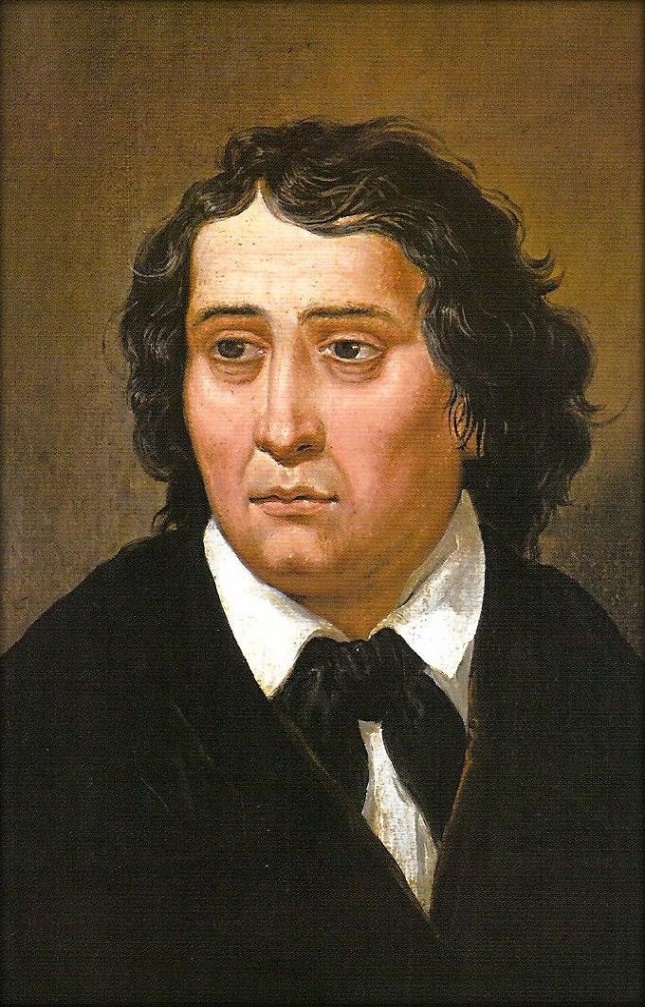 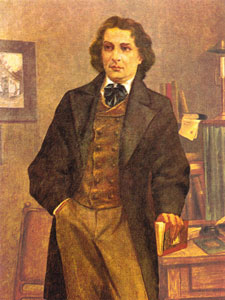 Stanko premrl (1880-1965)
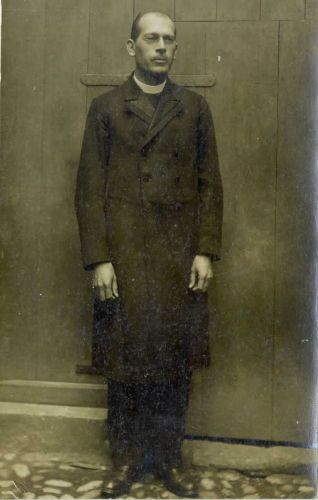 This is how it goes:
Watch youtube video…

https://www.youtube.com/watch?v=Zc7aLyhZ94c
Thank you for atention!